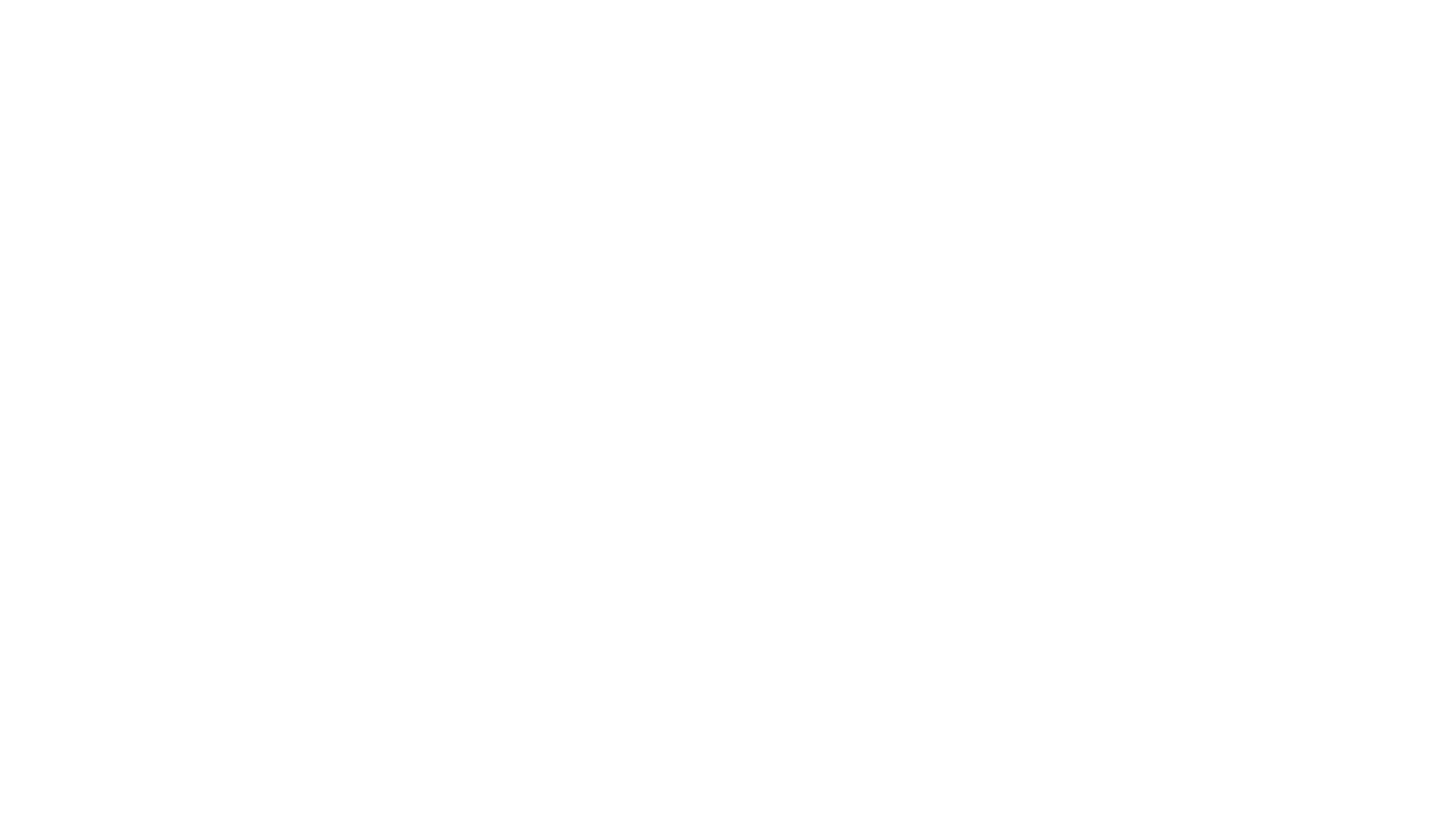 L’ESECUZIONE IMMOBILIARE IN ITALIA
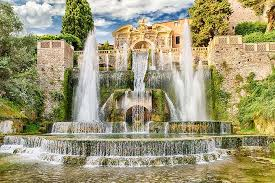 II sessione 
Le vendite telematiche: la scelta delle modalita’ di vendita – i rimedi a disposizione delle parti ed i limiti di contestazione della scelta del G.E.
TIVOLI – 21/22 GIUGNO 2019
Mara Calembo – avvocato in Milano e presidente ass.ne omnia executiones
La scelta del tribunale di Milano
E OGGI?
PRIMA FASE – Entrata in vigore dell’art. 569 co. 4 c.p.c. , novellato dall’art.4 co. 5 d.l. 59/16 conv. L. 119/16
La modalità di vendita è stata diversamente determinata in dipendenza del valore degli immobili e/o di altri elementi oggettivi, sentito il Delegato (SINCRONA MISTA O ANALOGICA)
SECONDA FASE

Applicazione generalizzata della vendita sincrona mista (anche per immobili di valore modesto)
Avv. Mara Calembo – Tivoli, 21 giugno 2019
Il professionsita delegato «telematico» a milano
Luogo dell’udienza di vendita: presso lo studio del professionista delegato o altro locale idoneo indicato nell’avviso di vendita 
Adeguamento delle attrezzature dello studio: doppia linea internet, doppio schermo 
Gestione diretta del p.v.p. 
Gestione diretta del conto corrente della procedura
Avv. Mara Calembo – Tivoli, 21 giugno 2019
[Speaker Notes: No all’utilizzo generalizzato di sale d’asta (comunque a carico del Delegato)]
La scelta del «gestore della vendita»
Rotazione “temperata”, tenendo in considerazione ad  esempio:  il prezzo, l’esperienza maturata nel settore delle esecuzioni forzate, la qualità del servizio offerto, la tipologia di assistenza garantita (Risoluzione C.S.M 23 maggio 2018)
Scelta del G.E. (ogni singolo G.E. ruota tra più Gestori)
Avv. Mara Calembo – Tivoli, 21 giugno 2019
I PROBLEMI E LE POSSIBILI CONTESTAZIONI
MANCANZA DI UNIFORMITA’ TRA I PORTALI DEI GESTORI E MANCANZA DI TUTORIAL/MANUALI PER IL DELEGATO
VIOLAZIONE ART. 20 CO. 3 D.M. 32/15 (ANONIMATO)
MALFUNZIONAMENTO SERVER GESTORE DELLA VENDITA (ALTERAZIONE TEMPO DELLA GARA), AGGIUDICAZIONE CONTESTABILE EX 591 TER  C.P.C.?
Avv. Mara Calembo – Tivoli, 21 giugno 2019
I PROBLEMI E LE POSSIBILI CONTESTAZIONI (segue)
L’OFFERTA TELEMATICA PERVENUTA OLTRE IL TERMINE STABILITO NELL’ORDINANZA DI VENDITA: tardivo invio della PEC contenente l’offerta da parte dell’offerente o tardivo invio delle credenziali da parte del Gestore? Aggiudicazione contestabile? 
LA VIOLAZIONE DELL’ART. 10 CO. 1 D.M. 32/15: «Il gestore della vendita telematica non può partecipare, neppure per interposta persona, alle operazioni di vendita dei beni oggetto delle procedure pendenti innanzi agli uffici giudiziari compresi nel distretto di Corte d’appello rispetto al quale è stato iscritto». Applicabile agli Amministratori o dipendenti? La nullità della vendita.
Avv. Mara Calembo – Tivoli, 21 giugno 2019
[Speaker Notes: Il PVP invierà alla PEC del presentatore il file dell’offerta criptato. Tale file, unitamente al file xml del bollo pagato, è da inviare tramite PEC all’indirizzo
offertapvp.dgsia@giustiziacert.it e sarà visibile al Professionista Delegato tra i 180 e i 120 minuti
prima dell’inizio dell’asta. Almeno trenta minuti prima dell’inizio dell’asta il gestore della vendita invierà al
presentatore le credenziali per poter accedere alle fasi dell’asta).]
I PROBLEMI E LE POSSIBILI CONTESTAZIONI (segue)
PRIVACY DELL’OFFERENTE ANALOGICO
Art. 9  co. 4 D.M. 32/15 - Registro degli incarichi di vendita «Il gestore della vendita telematica è tenuto a trattare i dati raccolti nel rispetto delle disposizioni del decreto legislativo 30 giugno 2003, n. 196, recante «Codice in materia di protezione dei dati personali» (Reg. UE 679/16)
Art. 7 Co. 3 – Obblighi di Comunicazione «Il gestore della vendita telematica trasmette entro cinque giorni da ciascun esperimento di vendita i dati relativi ai beni immobili che ne costituiscono oggetto nonché i dati identificativi dei relativi offerenti (…) I relativi dati sono estratti ed elaborati dal Ministero, per il tramite della direzione generale di statistica, anche nell’ambito di rilevazioni su base nazionale (…)
Art. 23 -  Verbale della vendita sincrona e sincrona mista «Per la redazione del verbale, il giudice o il referente della procedura può utilizzare i dati riportati nel portale della vendita telematica e quelli ivi immessi nel corso delle operazioni. I predetti dati sono trasmessi dal gestore…al  termine delle operazioni di vendita. In ogni caso, il gestore deve trasmettere un elenco, sottoscritto con firma digitale, dei rilanci e di coloro che li hanno effettuati, i dati identificativi dell’aggiudicatario, la cauzione da quest’ultimo versata e il prezzo di aggiudicazione, nonché i dati identificativi degli altri offerenti, le cauzioni dagli stessi versate (…)»  
Art. 6 Reg. UE 679/16 lett. e) il trattamento è lecito (senza autorizzazione) quando «è necessario  per l'esecuzione di un compito di interesse pubblico o connesso all'esercizio di pubblici poteri di cui è investito il titolare del trattamento»
[Speaker Notes: GDPR]
E MILANO OGGI ?
APPLICAZIONE DELLA CLAUSOLA DI SALVAGUARDIA ART. 569 CO. 4 C.P.C.
«Rilevato che non v’è, allo stato, certezza in ordine alla possibilità, per il delegato di verificare agevolmente l’attribuibilità all’offerente del certificato di firma digitale con il quale è stato sottoscritto il file contenente l’offerta, atto con il quale nel sistema delle vendite telematiche l’offerente manifesta la propria volontà di formulare offerta irrevocabile d’acquisto;  ritenuto, allo stato, che tale circostanza valga ad integrare il pregiudizio per l’interesse dei creditori o per il sollecito svolgimento della procedura di cui all’art. 569, co. 4, c.p.c.»
Avv. Mara Calembo – Tivoli, 21 giugno 2019